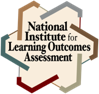 Community Check-Ins and Updates
Dr. Natasha Jankowski, Executive Director, National Institute for Learning Outcomes Assessment (NILOA)
Research Associate Professor, UIUC
@njankow
@NILOA_Web
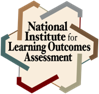 WELCOME
What’s the series about?
How will our time together today flow?
In case you are wondering: 
Slides will be shared
This is being recorded and will be shared
You can keep the convo going on twitter with #NILOAwebinar 
And #AssessmentBook in addition to #AssessmentMusic
#AssessmentBook
#AssessmentMusic Reminder song for Covid-19:
 MC Hammer, Can’t Touch This

#AssessmentBook
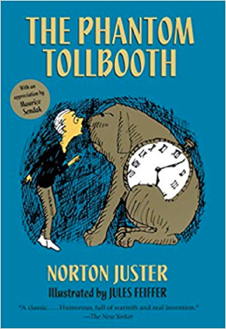 Happy 2020 Dumpster Fire
Last Week Key Points
This is not a test of online education. This is a triage situation of survival entailing an emergency move to distance or remote instruction. 
Compassion not compliance should drive decisions at this time. Our decisions in support of students should drive the guidance, regulatory response, and policy decisions – not the other way around.
Listen to students and be flexible. Learning is compromised and the semester/term has an asterisks next to it for everyone – faculty and staff as well as students. It’s not about learning online; it’s about learning in a global pandemic crisis.
This week topics
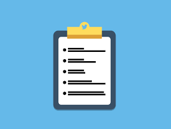 Faculty Evaluations
Student Surveys and Policy Choices
Messaging and Timing of Assessment Reports
Assessing Online
 General Connections with the Assessment Community
Faculty Evaluations
End of course evaluations - do them, modify them? Use them as formative? Summative? Are they part of promotion and tenure?
More are leaning towards keeping them but changing the questions and viewing them as a planning tool for instruction for faculty, not part of annual review. 
Joint statement on faculty evaluation and review: 
https://www.asanet.org/news-events/asa-news/asa-statement-regarding-faculty-review-and-reappointment-processes-during-covid-19-crisis
American Sociological Association (ASA) Statement
“In this context, we recommend limiting the use of student evaluations of teaching from the current term for both tenure line and contingent faculty. Transitioning a course to an online format mid-semester will create disruptions which are beyond the control of the instructor, and many faculty and students are learning how to use online communication platforms for the first time. It seems inevitable that these circumstances will affect student evaluations of teaching in ways that may not accurately reflect the faculty member’s teaching under normal conditions.
We also recommend adjusting expectations for faculty scholarship during this period. Data collection with human subjects has been curtailed; libraries and labs have closed; conferences and invited lectures have been cancelled; and journal review processes are likely to be delayed.”
ASA Statement Cont.
In conclusion, to assure the continuation of high- quality research and excellence in teaching, we recommend a pause in normal procedures for faculty review and appointment. We call on institutions of higher education to clearly articulate to faculty how criteria and expectations for review and reappointment will be modified to reflect these unprecedented circumstances. Institutional measures must be adopted to support faculty in this new, uncharted environment. 

Currently endorsed by 42 different associations.
Yet we don’t have something similar for our students…and argue about pass/fail
Thoughts on Student Survey
Please don’t over survey – inboxes are on overload 
If you survey, partner with student affairs
Consider phone calls or Zoom focus groups – other ways to reach out and connect that do not further distance students 
Remember, this may be a research opportunity, but it is someone’s life. Be mindful of people as people  - not just data points or as those who are an end to a report.
Timing: Should this be a post-survey in reflection? During? How often? A global pandemic is not the same as a disaster in terms of knowing when it is over and the shift to remote teaching is not the only thing happening to students
Student Surveys Resources
Shared item banks on google docs
Assessment and Research  in Career Services (ACRS) list has great discussion on surveys to students
Higher Education Data Sharing Consortium (HEDS) has developed a short survey on how students are experiencing their institution’s response to COVID-19 With Online Instruction Module 
Ithaka S&R is offering to survey students about their experience
Note on Importance of Student Voice
Forethoughts of our Founders podcast moderated by President Herman Felton, highlights the nuances in decision making during the COVID19 crisis. Dr. Roslyn Clark Artis, President of Benedict College: 45:10 – 52:10 captures the humanity displayed and lessons learned. Please listen here.

Remember: Connecting with students is important, but it might not be through a survey.
Tensions in Policy Choices
Don’t start from a point of negativity in perceptions of students to then write a policy. A policy should not be about blocking but enabling.
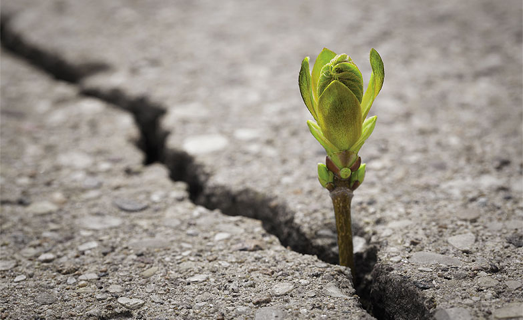 For instance
While there is interest in hearing from students about their experience, policy conversations are being based on stopping students from gaming the system, cheating, or deficit-mindsets about students. 
In pass/fail – there is an underlying assumption that given the opportunity (without a grade to drive them) students will just stop trying. That left to their own devices, students do not want to or will not work hard. 
THIS IS NOT AN OK PERCEPTION OF OUR STUDENTS AS LEARNERS
Reporting and Messaging
Faculty were not mentally in a place to consider assessment at this juncture – if assessment has been about submitting a report as opposed to instructional design and modification 
Assessment reports are low priority – assessment itself as a process is not – it is high priority to help think about instructional design 
So there is an important distinction to make between assessment as a process of examining student learning and assessment as a process of submitting reports
What are people doing?
Pushing back reports to June or later, if still require a report
Continue process of assessment, but put a pause on submitting a report
Change report to be a reflection, not a check-in on if you collected your data and the like
Consider “reporting” in a different way – survey of faculty, focus group on Zoom recorded, conversations among faculty on teaching and learning decisions from which notes are taken – different evidence for documentation 
What you decide reinforces for faculty the purpose of assessment and what it is and isn’t about
Assessing Learning Online
Do not require a higher-level of proof in an online class then you would in face-to-face.
Examples of online assessments/assignments may not work for this semester of learning in a global pandemic – but they might for summer or fall. (Example of timed open book exam; oral presentation to video submission).
Partner with students: online students can be producers of content, and sharing is easy. Build activities that encourage them to co-create and peer review. Have students create or improve wiki pages on key topics.
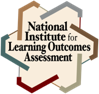 Keep Discussing Online
#NILOAwebinar
#AssessmentMusic
#AssessmentBook




Join Our Email List: learningoutcomesassessment.org/joinemail/
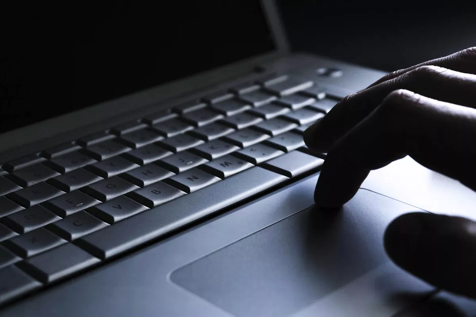 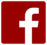 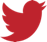 @NILOA_web
@LearningOutcomesAssessment
www.learningoutcomesassessment.org
19
Webinar Series
Assignment Design:Charrettes to Build Community in a time of Physical DistanceApril 9  Register.
Outcomes, Alignment and Mapping, Oh My!:Curriculum Mapping as Educational Design April 16 Register.
The Evidence-Based Storytelling Toolkit:Using Assessment Data to Write Your Learning NarrativeApril 23 Register.
Beyond the Looking Glass:Tenets of Meaningful Transparency April 30  Register.